konserwatyzm
Materiały dla studentów NSP
Konserwatyzm 
Cechy konserwatyzmu:
generalne założenie, że ludzie są niedoskonali, również moralnie, a zatem są grzeszni i nie da się ich zmienić; 
Założenie, że możliwości  rozumu są ograniczone; 
przekonanie, że znośne funkcjonowanie człowieka uzależnione jest od jakości instytucji społecznych;
 wiara w zasadniczą rolę obyczajów, zwyczajów i przesądów; 
historycyzm łączony z partykularyzmem, tj. świadomość wyjątkowości losów poszczególnych społeczeństw;
Negacja umowy społecznej, 
przekonanie o praktycznej użyteczności religii.
Nurty konserwatyzmu
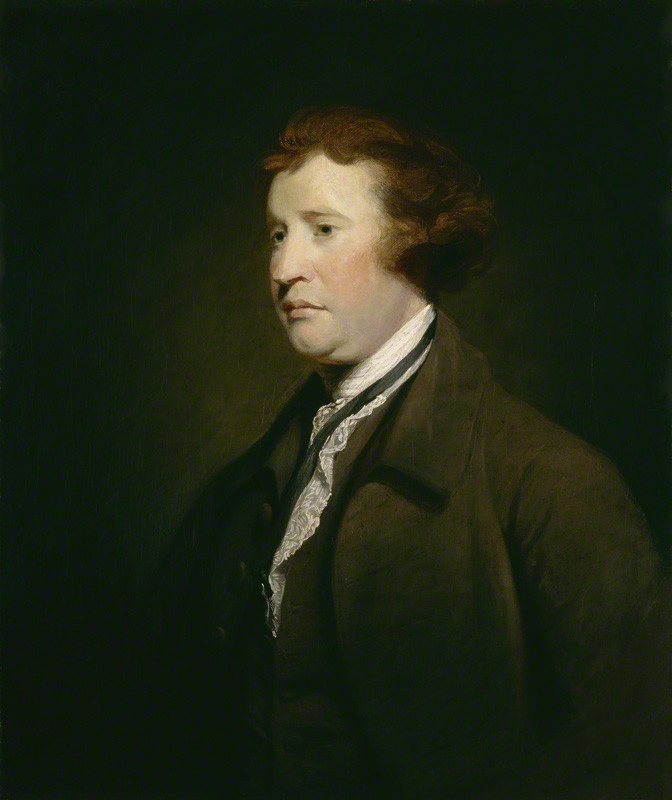 Konserwatywny Liberalizm/konserwatyzm ewolucyjny
Edmund Burke 
„Rozważania o rewolucji we Francji”
U podstaw społeczeństwa leży przymierze z Bogiem. Ludźmi kieruje prawo natury, której źródłem jest Bóg.  Uniwersalne normy konkretyzują się w konkretnych instytucjach społecznych;
Kontynuacja oparta na trwałości instytucji i wiary;
Sprzeciw wobec rewolucyjnego sposobu zmian
Docenienie tzw. Common sense, zdrowego rozsądku.
Prawdziwa konstytucja – jest niepisana, istnieje bez potrzeby jej spisywania -> Instytucje
Ultramontanizm (tj. ,,za górami”)
Przez ultramontanizm należy rozumieć doktrynę, nakazującą posłuszeństwo decyzjom papieża, niezależnie od tego, czy chodziło o kwestię religijne czy polityczne.
Joseph de Maistre,
Ultramontanizm
Francuski przeciwnik Rewolucji;
,,Wieczory Petersburskie”
Wszelkie prawa pochodzą od Boga;
Prawa nie obowiązują dlatego, że są spisane;
Koncepcja papieża jako cenzora władców tego świata, ostatecznej instancji odwoławczej w sporach o interpretację prawa bożego;
Idea porządku politycznego pojętego jak wytwór historycznej ewolucji społeczeństwa, produkt nieskończenie dużej liczby czynników - ,,Prawdziwa konstytucja”, osobna dla każdego narodu. Nie ma uniwersalnego ustroju.
Po Rewolucji możliwy jest jeszcze powrót do ,,starego porządku” – łagodna, bezkrwawa kontrrewolucja.
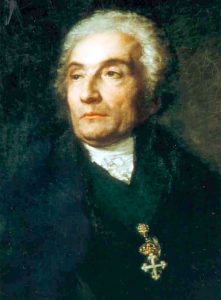 Joseph de maistre
Niemiecki poeta okresu romantyzmu;
,,Chrześcijaństwo lub Europa”
Zaprezentował wyidealizowaną, ahistoryczną wizję średniowiecza jako złotego wieku ludzkości;
Negatywnie oceniał późniejszy rozwój cywilizacji: materializm i egoizm.
Postulował powrót do europejskiej jedności opartej na chrześcijaństwie i duchowej odnowy
Novalis (Georg Philipp Friedrich Freiherr von Hardenberg)
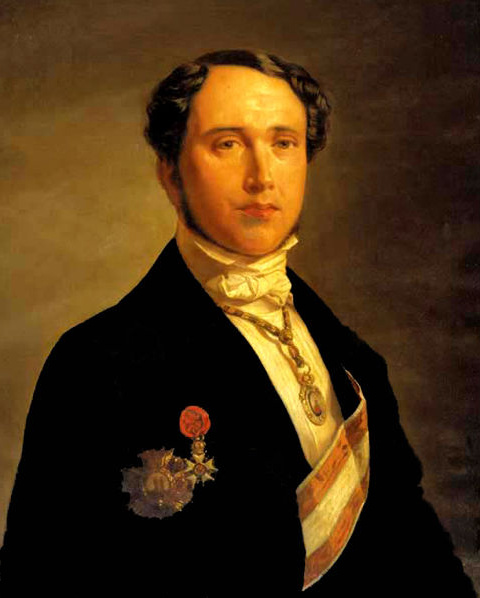 Juan Donoso Cortes
Dociekania tyczące katolicyzmu, liberalizmu i socjalizmu, rozważane w ich zasadach fundamentalnych
Dwa termometry: termometr polityczny i religijny;
Poziomy „temperatury” religijnej i politycznej są do siebie odwrotnie proporcjonalne. 
Są tylko dwie możliwości rozwiązania tego problemu:  nawrócenie – już niemożliwe; lub dyktatura.